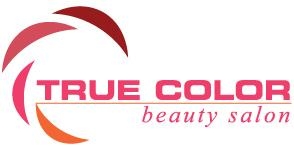 studiu de caz
studiu de caz pus la dispozitie de catre
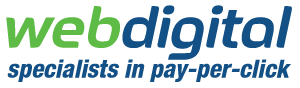 www.webdigital.ro
obiective
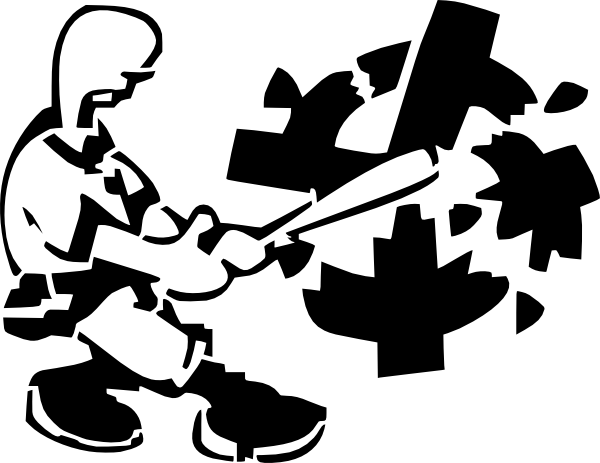 1000 prieteni pe retelele sociale

 prezentarea serviciilor truecolor.ro pe retele sociale, forumuri, comunitati

 reteaua de link-uri externe dezvoltata si optimizarea continutului

 prezenta tuturor paginilor in motorul de cautare si optimizarea pentru cautari specifice targetate

campanie de promovare PPC dezvoltata si aplicata pentru generarea de clienti si sustinerea recunoasterii brandului

 1000 vizitatori unici / luna

 40 cereri de programare / luna
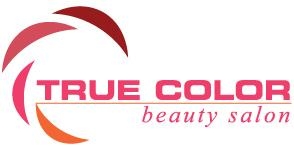 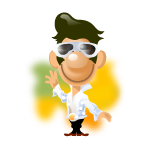 continut optimizat si structura optima
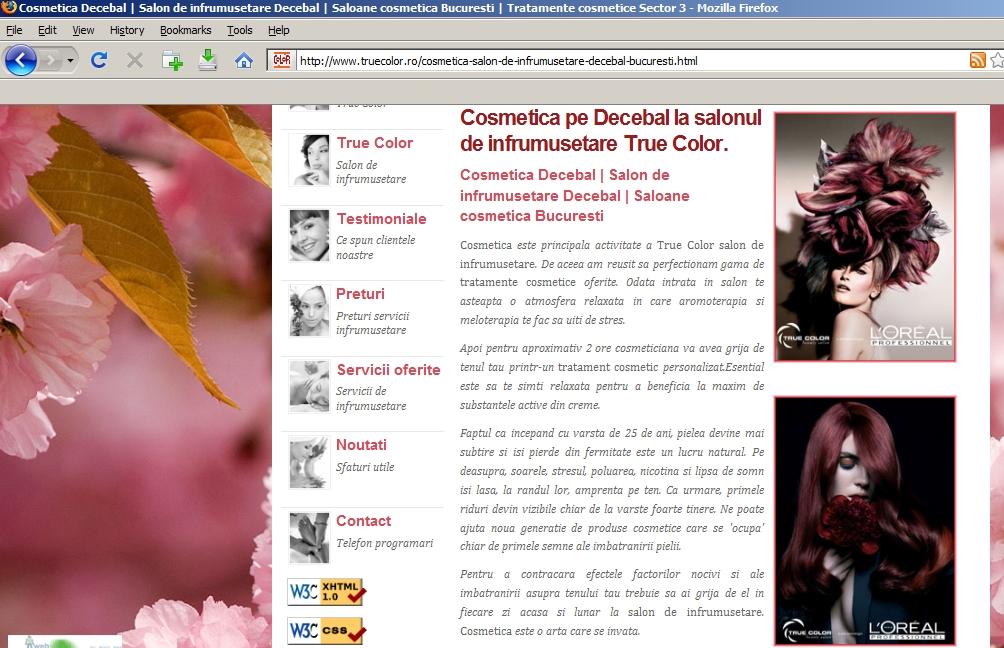 continutul este unul relavant pentru motoarele de cautare 
cuvintele si expresiile cheie se regasesc in densitate standard optimizarii
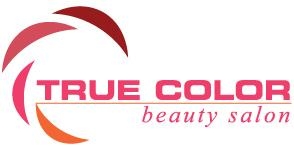 site optimizat on-page pentru motoarele de cautare
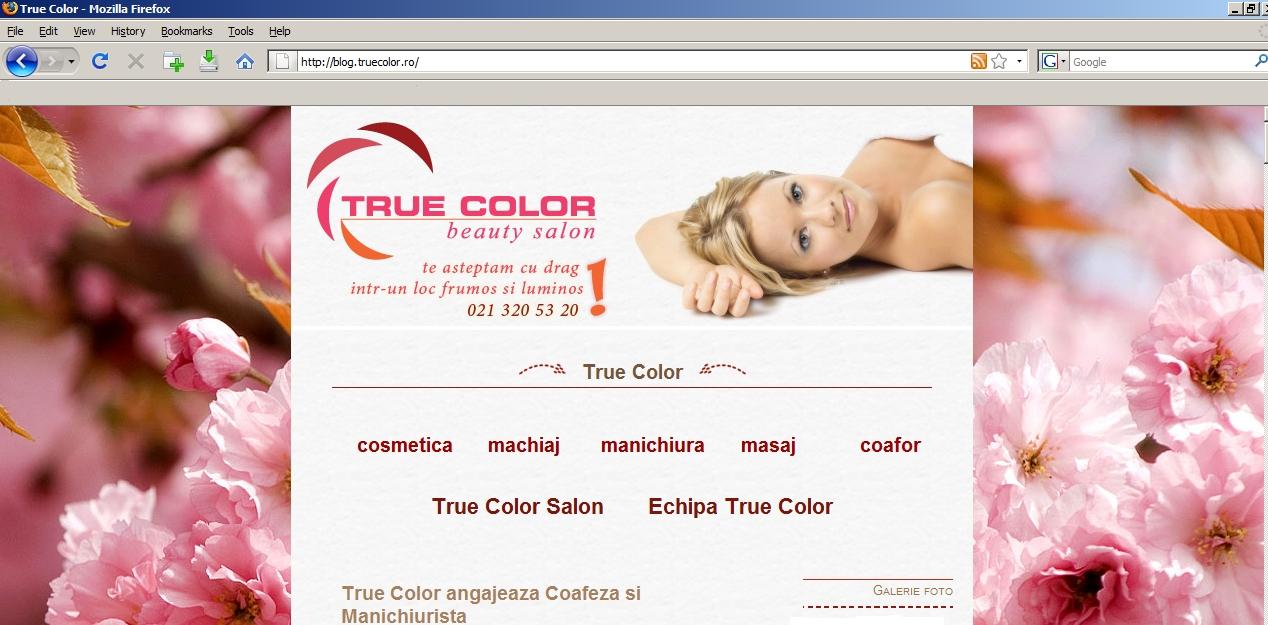 blog-ul ofera posibilitatea de a adauga continut nou, are articole integrate care ofera informatii despre diferite subiecte discutate pe forum-uri blog-uri retele sociale, liste de discutii.
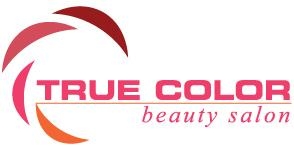 blog (structura de blog)
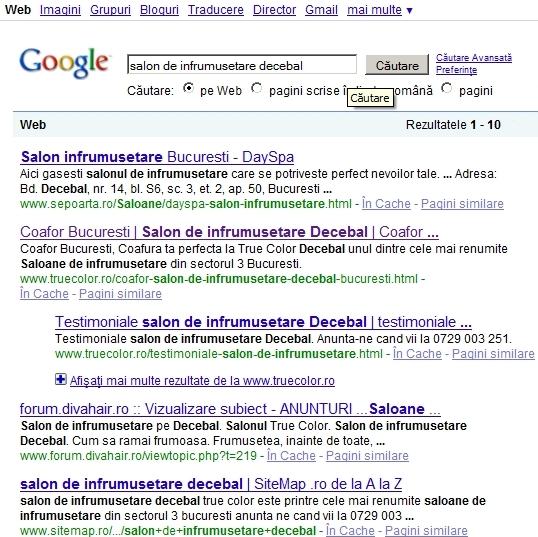 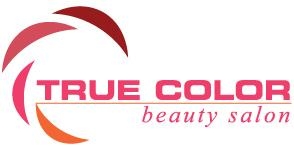 rezultatele cautarii pentru cautari specifice
prezenta in retele sociale
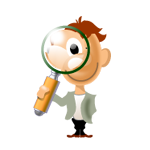 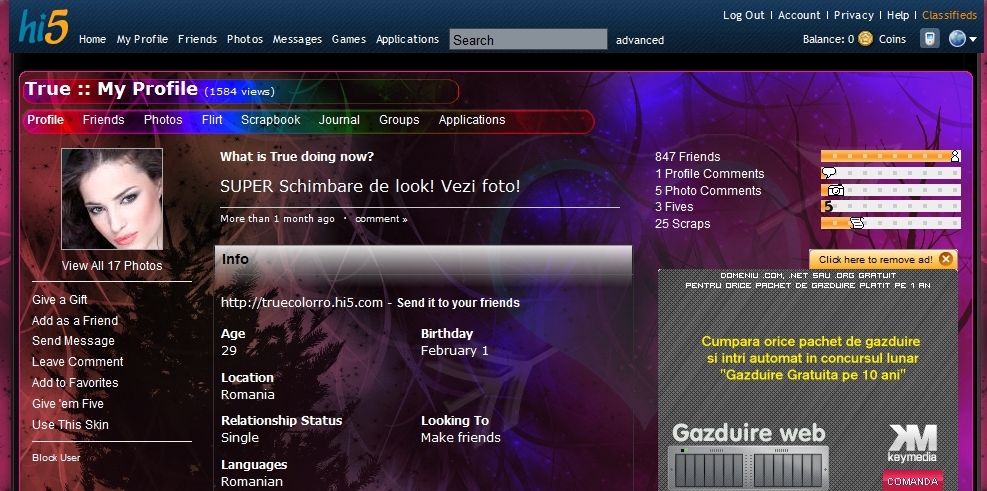 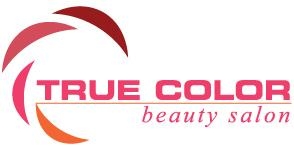 cea mai mare retea de prieteni pe reteaua sociala Hi5
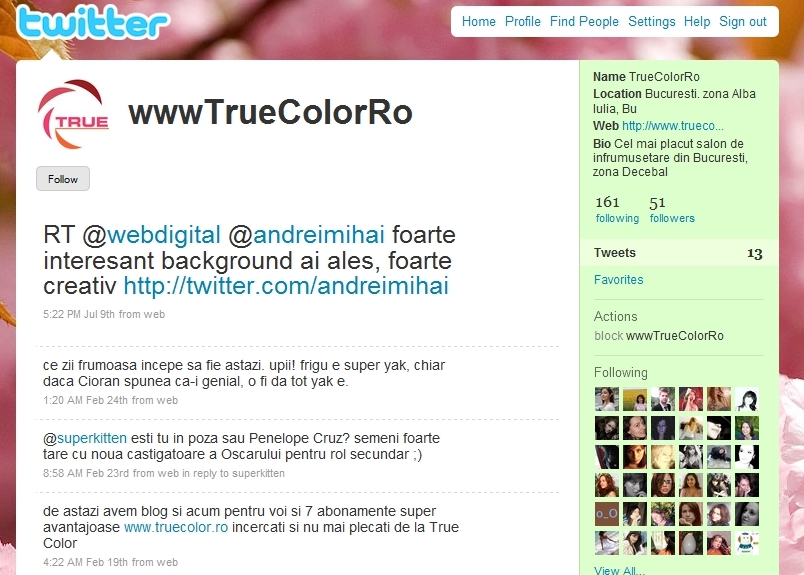 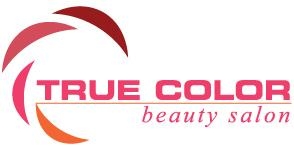 reteaua sociala twitter in care prietenii urmaresc tot ce scrii !
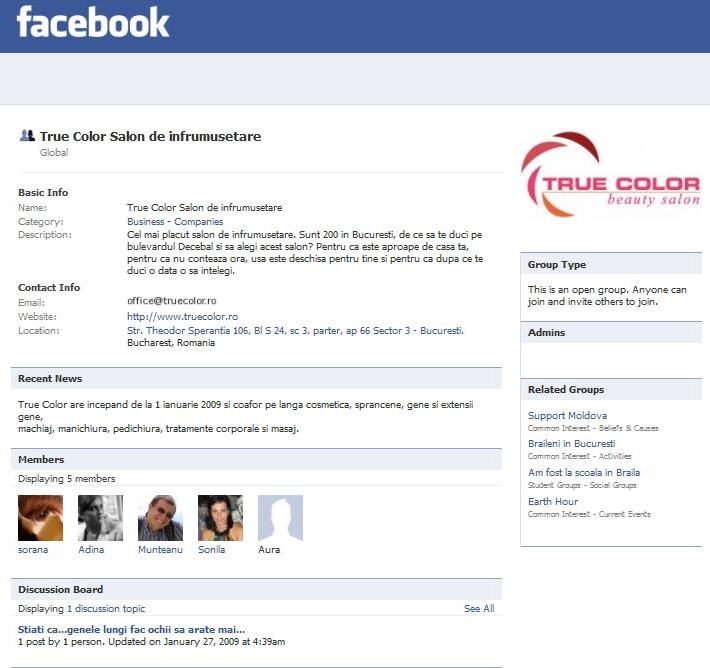 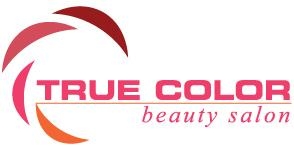 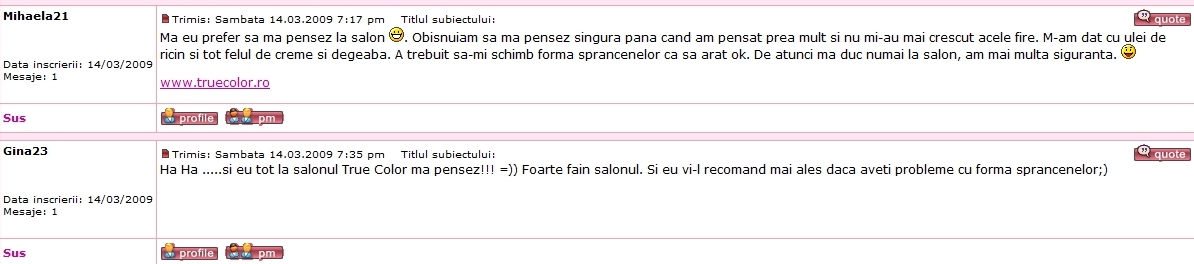 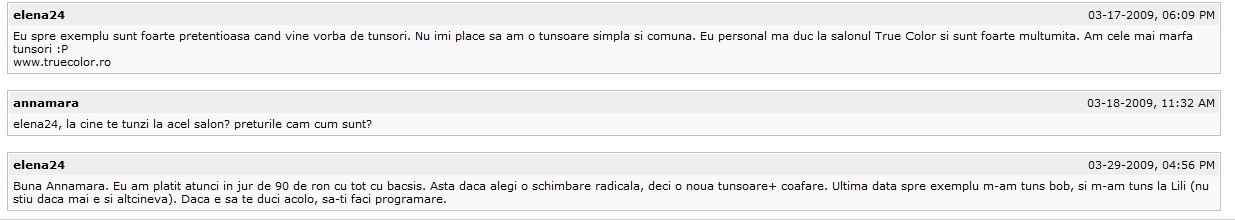 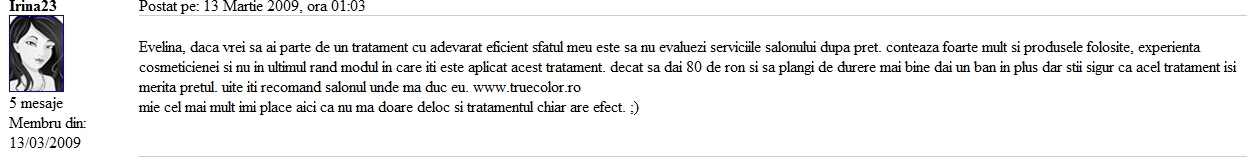 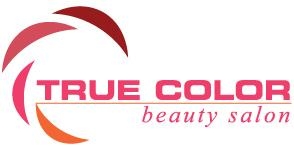 discutiile pe forum-uri au crescut vizibilitatea brandului
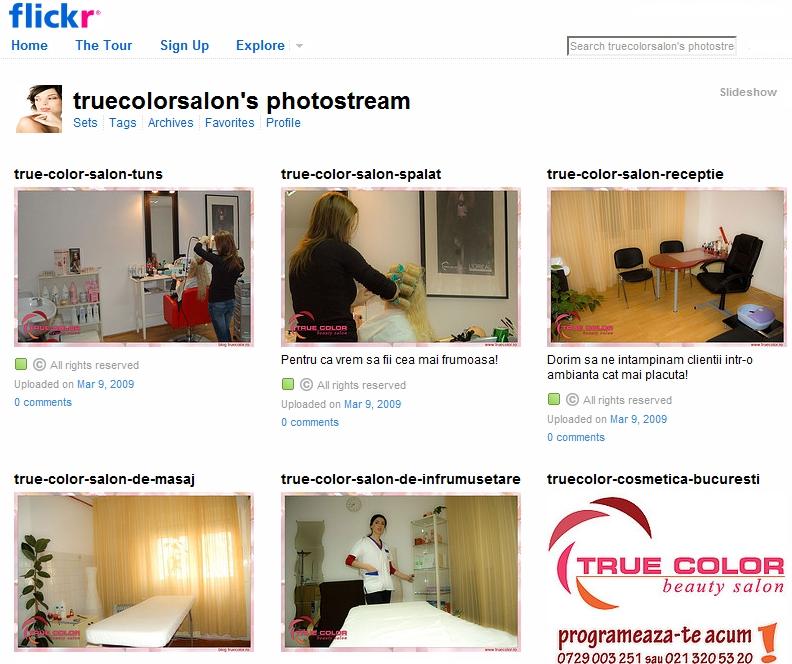 Web Analytics pentru truecolor.ro pentru anul 2008-2009
multumesc
@imunteanu